Евразийский национальный университет имени Л.Н. Гумилева
Воля человека и психология саморегуляции
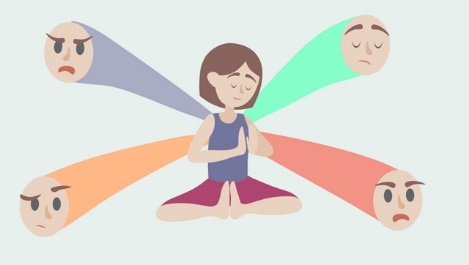 Лекция 4. 
Мамбеталина А.С.-к.пс.н, зав.кафедрой психологии
План
Понятие воли в психологии.  Структура волевого акта. 
 Воля и личность. 
 Психология саморегуляции личности (стресс-менеджмент). 
 Понятие стресса. Виды стресса. Стадии развития стресса. 
 Понятие стрессоустойчивости.
Понятие воли в психологии.
Воля – форма психического отражения, проявляющегося в способности к выбору действий, связанных с преодолением внешних или внутренних препятствий.
 Волевые действия — сознательно контролируемые действия, направленные на преодоление трудностей и препятствий при достижении поставленных целей.

Содержание волевого действия
Воля обеспечивает целенаправленность и упорядоченность человеческой деятельности. 
Воля как способность человека к саморегуляции. 

Воля — это сознательное преодоление человеком трудностей на пути к поставленной цели.
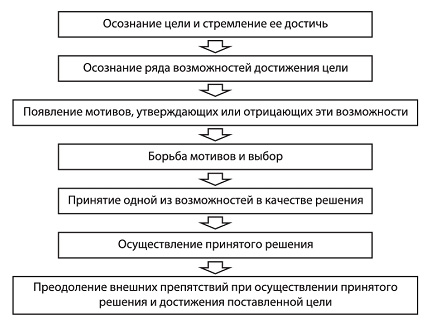 Структура волевого акта
Функции воли
инициирующую, или побудительную, обеспечивающую начало того или иного действия в целях преодоления возникающих препятствий;
стабилизирующую, связанную с волевыми усилиями по поддержанию активности на должном уровне при возникновении внешних и внутренних помех;
тормозную, которая состоит в том, чтобы сдерживать другие, зачастую сильные желания, не согласующиеся с главными целями деятельности.
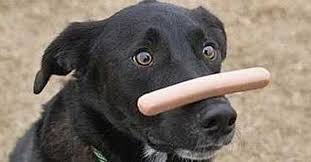 Вопрос
Что входит в структуру волевого процесса?
В чем заключается побудительная функция воли?
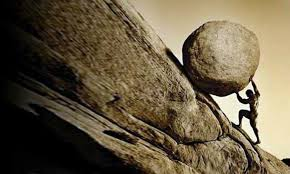 Воля и личность
Свойства личности и волевые действия
целеустремленность;
самостоятельность;
решительность;
настойчивость;
выдержка;
самообладание;
дисциплинированность;
мужество и смелость.
Способы активизации воли.
Переоценка значимости мотива.
Привлечение дополнительных мотивов.
Предвидение и переживание последующих событий/действий.
Актуализация мотива (через воображение ситуации).
Через мотивационно-смысловую сферу.
Стойкое мировоззрение и убеждения.
Базовые волевые качества (на личностном уровне):
сила воли;
энергичность;
настойчивость;
выдержка.
Интенсивность волевого усилия зависит от следующих качеств (факторов):
мировоззрение личности;
моральная устойчивость личности;
степень общественной значимости поставленных целей;
установки по отношению к деятельности;
уровень самоуправления и самоорганизации личности.
Самовоспитание воли
самодетерминация, 
самоинициация, 
самоконтроль, 
 самостимуляция.
Вопрос
Перечислите волевые качества, которые проявляются в деятельности.
Какие способы применяют для активизации воли?
Как можно самоинициировать себя?
Психология саморегуляции личности (стресс-менеджмент)
Объект регуляции для человека - собственные поступки и действия, присущие ему психические явления (процессы, состояния, свойства). 

Психическая саморегуляция – это воздействие человека на самого себя с помощью слов и соответствующих мыслительных образов.
Структура саморегуляции
1) принятая субъектом цель его произвольной активности;
2) модель значимых условий деятельности;
3) программа собственно исполнительских действий;
4) система критериев успешности деятельности;
5) информация о реально достигнутых результатах;
6) оценка соответствия реальных результатов критериям
успеха;
7) решения о необходимости и характере коррекции деятельности.
Психология саморегуляции
Естественные способы и приемы регуляции организма
Приемы
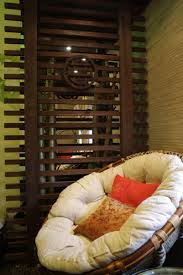 Самоприказы, «оглянуться назад», самоодобрение (самопоощрение)
1. «Разговаривать спокойно!», «Молчать, молчать!», «Не поддаваться на провокацию!»  
	2.Вспомнить о своих успехах в аналогичном положении. «Именно сегодня у меня все получится»; «Именно сегодня я буду самой(-ым) спокойной(-ым) и выдержанной(-ым)»; «Именно сегодня я буду находчивой(-ым) и уверенной(-ым)».
	3. В случае даже незначительных успехов целесообразно хвалить себя, мысленно говоря: «Молодец!», «Умница!», «Здорово получилось!».
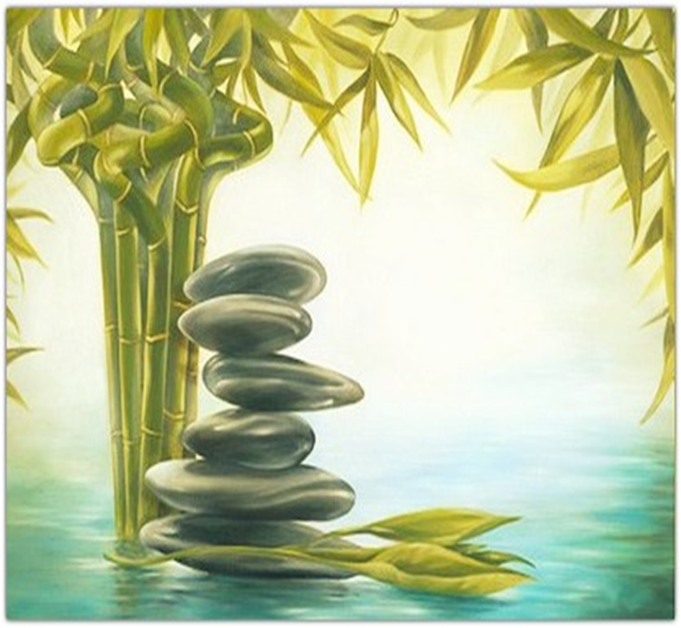 Вопрос
Как вы понимаете термин «психическая регуляция»?
Перечислите естественные способы саморегуляции.
Что означают самоприказы?
Стресс-менеджмент
Стресс-менеджмент (от англ. stress-management – управление давлением, напряжением) – грамотное управление своим состоянием и поведением во время сильного физического или психологического напряжения.
:
Понятие стресса. Виды стресса.
Стресс (от англ. stress — “давление”, “напряжение”) эмоциональное состояние, возникающее в ответ на всевозможные экстремальные воздействия. (Ганс Селье 1907-1982)
Стадии развития стресса
Эвстресс и дисстресс
ВЕГЕТАТИВНЫЕ СИМПТОМЫ СТРЕССА
учащение сердцебиения 
повышение давления 
головная боль
головокружение
потливость
изжога 
боли в мышцах
боли в спине,
сухость во рту и др.
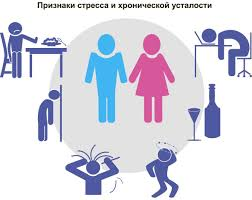 Сколько стадий в развитии стресса?
Опишите фазу тревоги в стадии развития стресса.
Понятие стрессоустойчивости
Стрессоустойчивость - чувствительность человека к психотравмам. Стрессоустойчивость зависит от самого человека, от желания и умения пользоваться теми или иными приемами психической саморегуляции.

    Основные компоненты стрессоустойчивости:
1. Ощущение важности своего существования.
2. Чувство независимости.
3. Способность влиять на собственную жизнь (открытость и интерес к изменениям, отношение к ним не как к угрозе, а как к возможности развития).
Профилактика стрессов
Внешние ресурсы психологической устойчивости
общение с дорогими людьми, 
симпатия и поддержка сотрудников; 
сохранение или желаемое изменение статуса (семейного, должностного, социального)
Пути укрепления психологической устойчивости
1.  САМОРАЗВИТИЕ:
коррекция настроя личности и взглядов на жизнь 
умение радоваться жизни 
философское отношение к событиям 
юмор и умение  избавляться от гнева 
оптимизм и позитивное восприятие окружающей действительности
2.  ПОДДЕРЖКА ФИЗИЧЕСКОЙ ВЫНОСЛИВОСТИ
3.  АКТИВНОСТЬ И ПОДГОТОВКА 
4. АКЦЕНТ НА ПРОЦЕСС, А НЕ НА РЕЗУЛЬТАТ
ПРОФИЛАКТИКА СТРЕССА КАЖДЫЙ ДЕНЬ
смейтесь, 
хвалите себя, 
признавайтесь в любви самому дорогому человеку,
научитесь говорить «нет» в ответ на бесцеремонные просьбы и некоторым своим желаниям
ПРОФИЛАКТИКА СТРЕССА
2 раза в неделю
тренируйтесь до пота
пол дня в неделю 
проводите так, как вам нравится
Колесо жизненного баланса
Вопрос
Что такое стрессоустойчивость?
Какие вы знаете пути укрепления стрессоустойчивости?
Контрольные вопросы
Место саморегуляции в процессе взаимодействия человека с миром
Что такое стресс-менеджмент?
Дайте определение физиологическому и психологическому стрессам.
Фаза сопротивления в развитии стресса включает в себя?
Перечислите основные компоненты стрессоустойчивости.
Литература
Гамезо М.В., Домашенко И.А. тлас по психологии: Информ.-метод, пособие курсу Г18   «Психология человека». - М.: Педагогическое общество России, 2004. - 276 с.
Сердюк, В. Г. Менеджмент стресса на рабочем месте: причины, вызывающие рабочие стрессы, последствия / В. Г. Сердюк // Кадры предприятия. – 2004. – № 5. – С. 28–38.
Столяренко Л. Д. Психология личности : учебное пособие по специальности "Психология" и рабочая программа по курсу "Психология личности" / Л. Д. Столяренко, С. И. Самыгин .? Изд.3-е . Ростов-на-Дону : Феникс, 2014 . 574 с.
Щербатых ЮВ. Психология стресса и методы коррекции. 2-е изд. СПб.: «Питер», 2012. – 256 с.
http://www.grandars.ru/college/psihologiya/volya-cheloveka.html
Спасибо за внимание!
Мамбеталина Алия Сактагановна к.пс.н., зав. кафедрой психологии ЕНУ им. Л. Гумилева 
E-mail:     mambetalina@mail.ru
m.phone: +77755502418
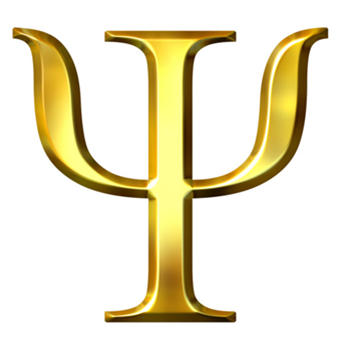